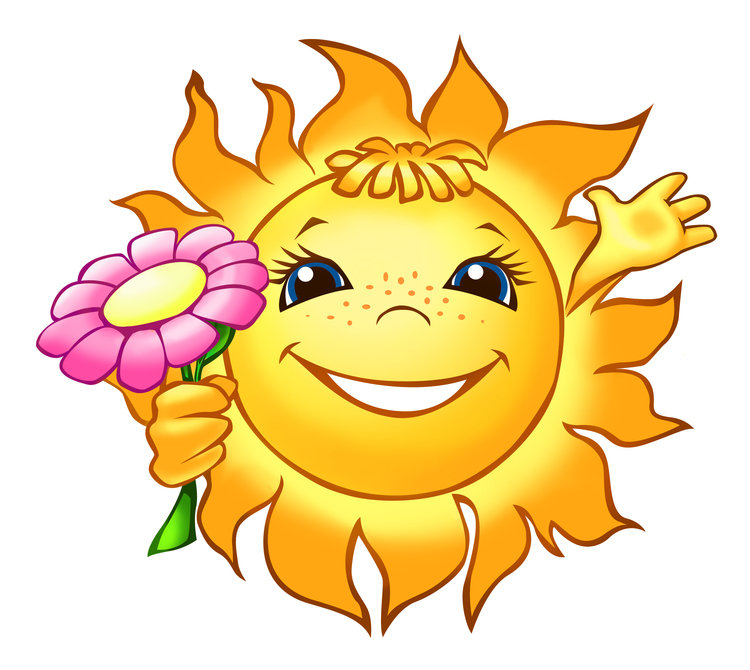 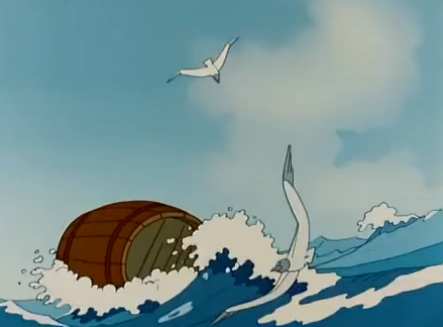 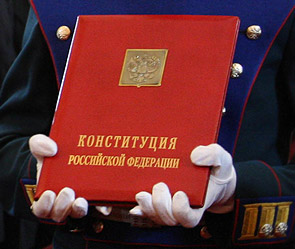 Конституция – от латинского означает «устройство», «установление».
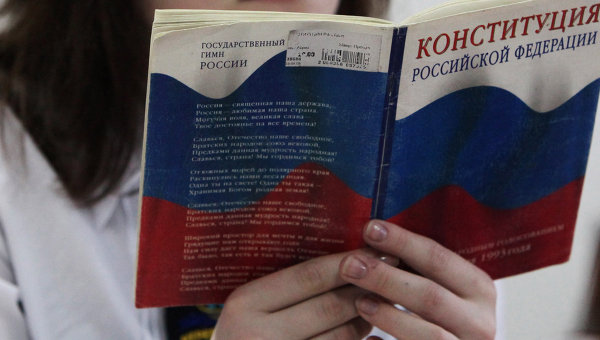 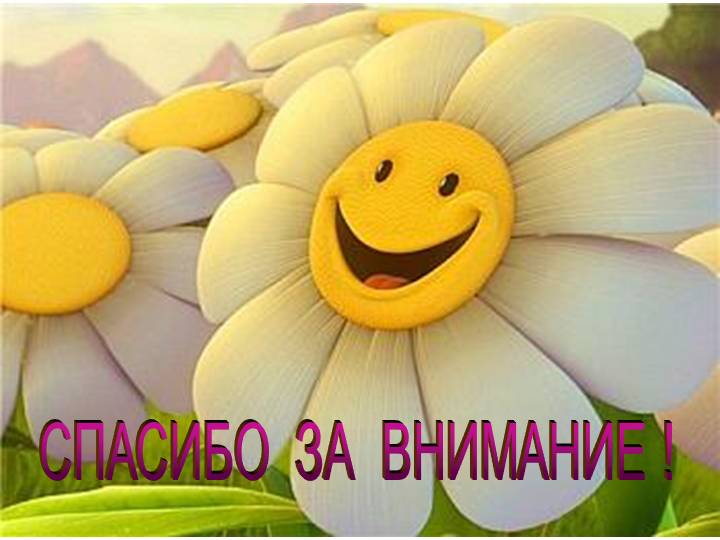